Robot Grua “Acercando la tecnologia al estudiante”
Nombre: Felipe Guzmán Alvarado
                 Kevin Rojas Sierra
                 Milenka Marca Calle
Asignatura: Proyecto l
Profesor: Leonel Alarcón Bravo
Introducción
Consiste en la creación de la Grúa EV3, la cual tiene como propósito mover un objeto de un lugar a otro en especifico, se presentaran los resultados finales del proyecto y las funciones que presenta.
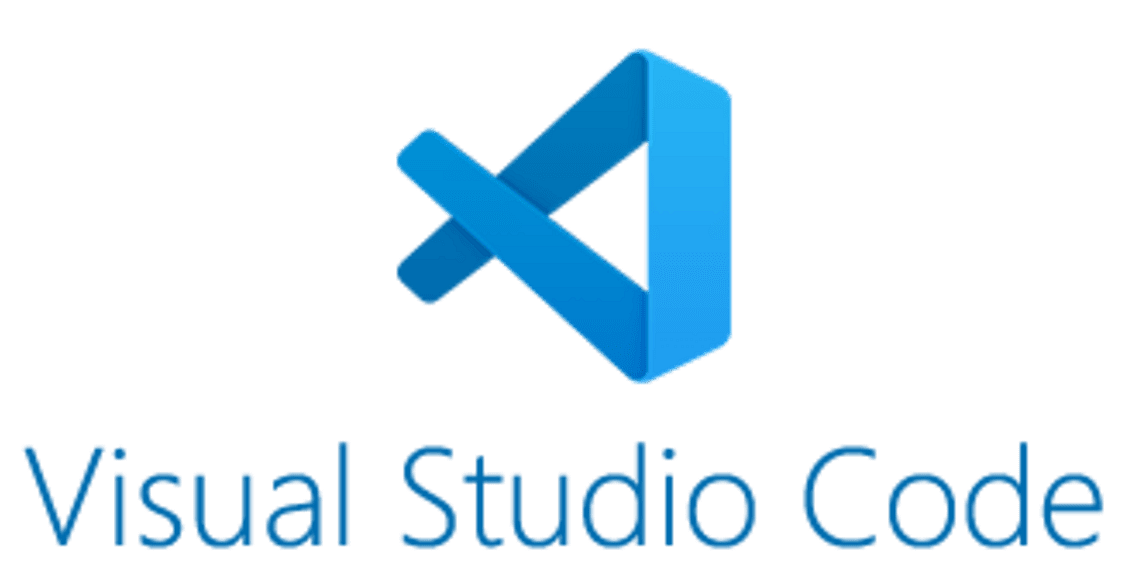 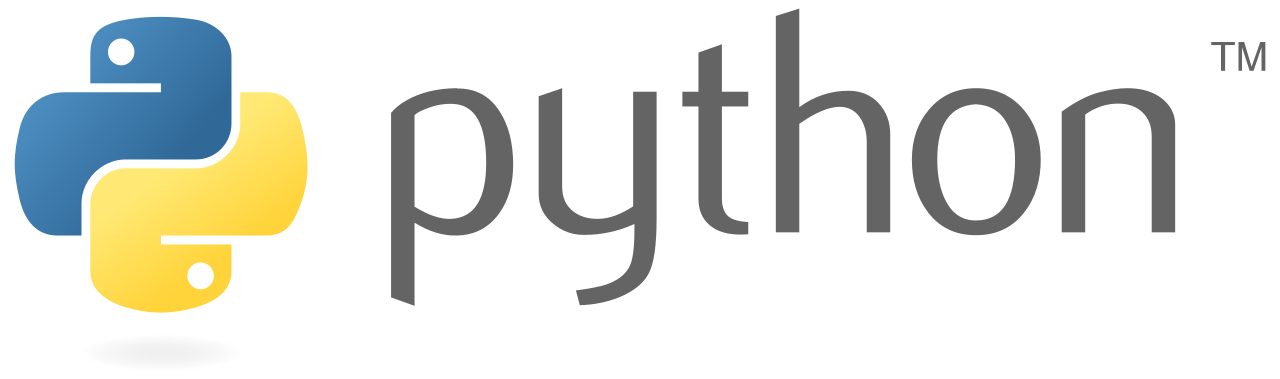 Objetivos
Objetivo Especificos
Objetivo General
2
1
Diseñar una interfaz para el control del robot.
Aplicar conocimiento del lenguaje Python 
Lograr que los legos del robot estén compactos
Establecer una conexión que permita ejecutar funciones mediante una red wifi
Construir y desarrollar un robot que tenga la capacidad de mover un objeto de un lugar a otro, a través de una interfaz que va controlar cada una de sus acciones.
Carta Gantt
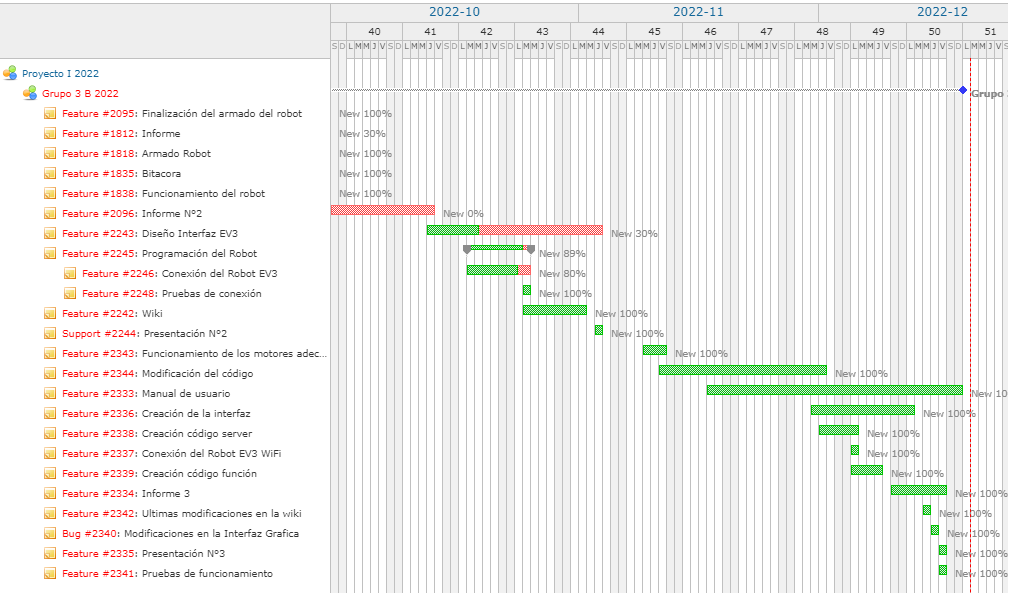 Costo Total
Versiones de la Grúa
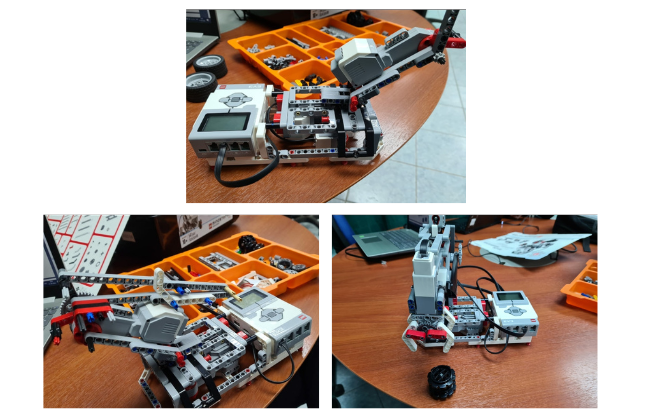 Arquitectura
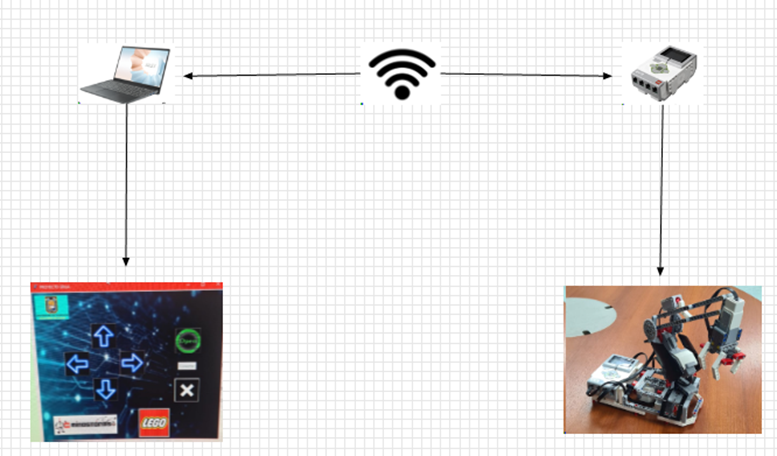 Fundamentos de la Grúa
LEYES DE NEWTON
1°
2°
3°
Ley de Newton
Ley de Newton
Ley de Newton
Establece que un objeto permanecerá en reposo o con MRU al menos que sobre el actue una fuerza externa.
Establece que la fuerza neta aplicada sobre un cuerpo es proporcional a la aceleración que adquiere dicho cuerpo.
(Acción y Reacción) Nos dice que si un cuerpo A ejerce una acción sobre otro cuerpo B, este realiza sobre A otra acción igual y de sentido contrario.
Energia cínetica
Es la energía que posee a consecuencia de un movimiento.
Aceleración centrípeta
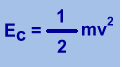 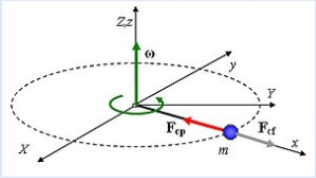 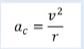 Interfaz Grafica
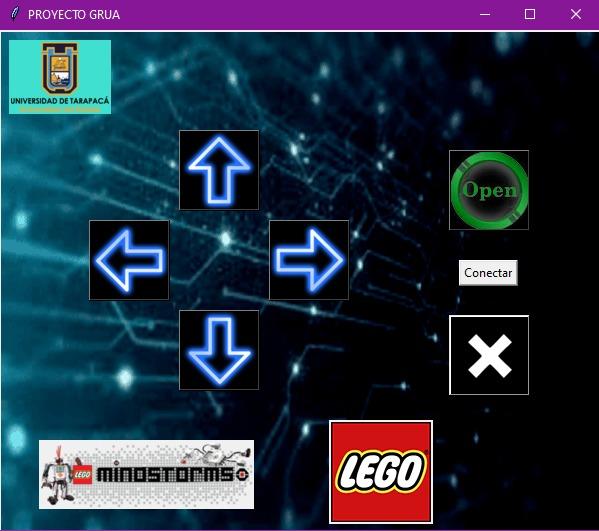 Biblioteca de funciones
Function.py
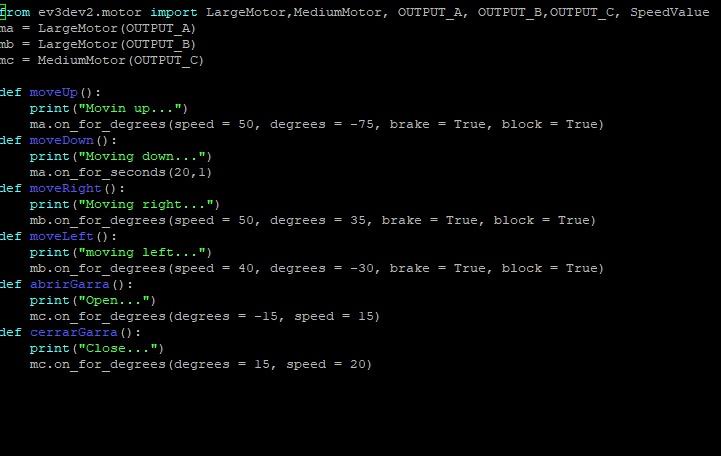 Servidor
server.py
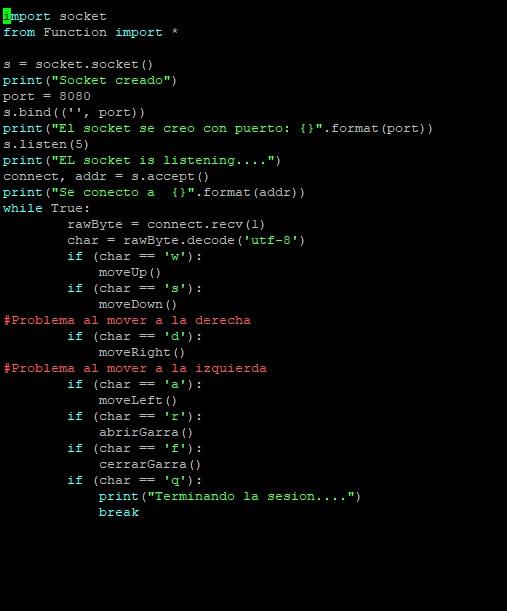 Trabajo a Futuro
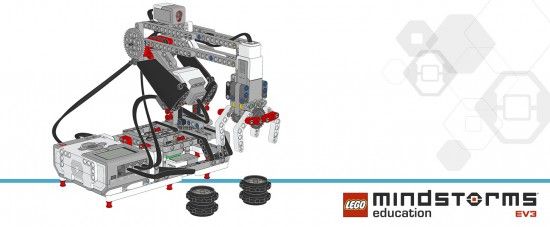 Conclusión
Aprendimos a mejorar y organizarnos independientemente de los problemas y complicaciones que se nos presentaron, mejoramos tanto en la organización como en el trabajo en equipo.